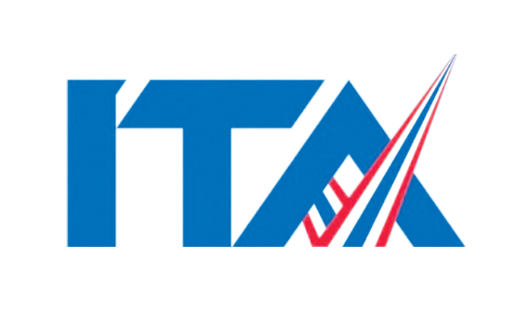 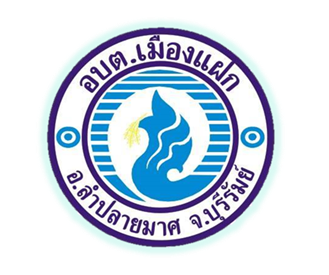 ITA 2023
แบบวัดการรับรู้ EIT
ขอเชิญเป็นส่วนหนึ่งในการประเมินคุณธรรม และความโปร่งใส่
ของ อบต. เมืองแฝก 
ประจำปีงบประมาณ พ.ศ. 2566
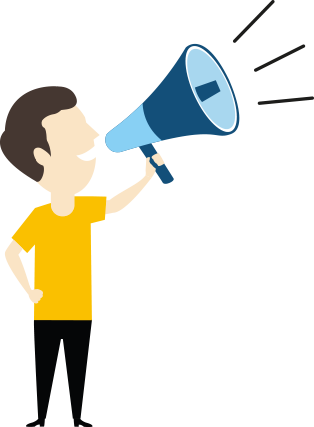 โดยเข้ามาตอบแบบวัด EIT ได้ตามคิวอาร์โค้ดนี่
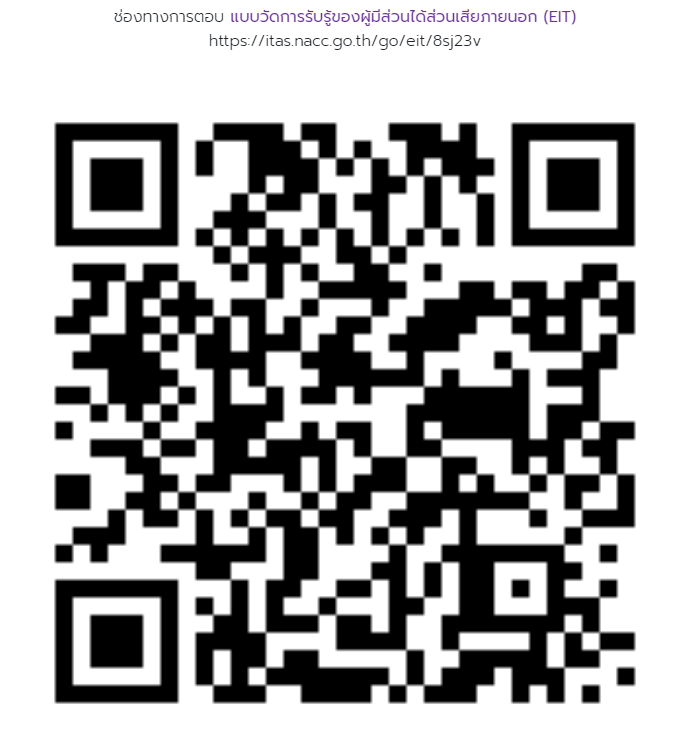 หรือ ลิงค์ที่ปรากฏ
 https://itas.nacc.go.th/go/eit/8sj23v